Автоматизация [р] в слоге «тра».
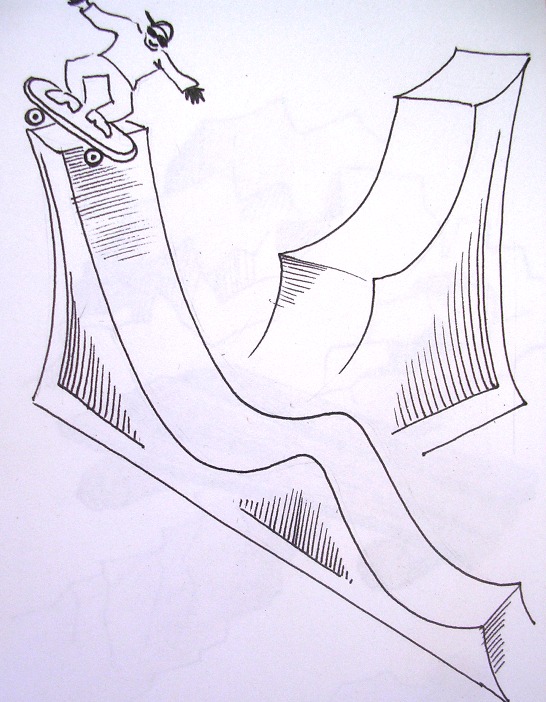 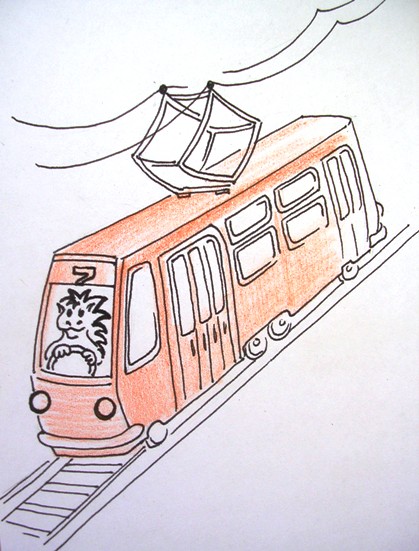 Просекова Т.Н.
Пальчиковая гимнастика с проговариванием слога «тра»:  


     Назови картинки и объясни назначение каждого предмета. Например: это трамвай. Трамвай – это пассажирский транспорт.

 







Повтори слова тройками: трап – травка – трасса, трамплин- -траншея – трамвай.    

Исправь взрослого: трап, травка, трасса, трамплин, траншея, трамвай.

Назови ласково: трава - …,  трамплин - …, трамвай - … .
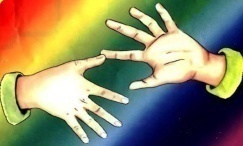 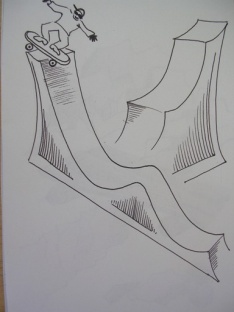 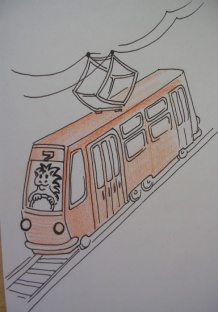 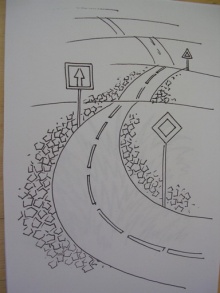 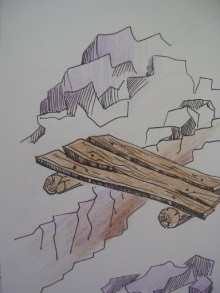 Просекова Т.Н.
Назови гласные в  слове «трамплин» и напечатай их красным цветом. Раздели слово на слоги хлопками.
Просекова Т.Н.
Раздели слова на слоги. Какое слово лишнее и почему?
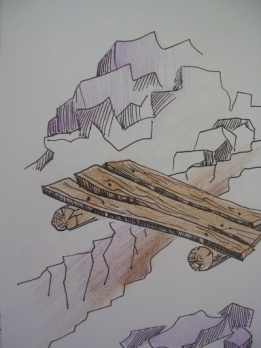 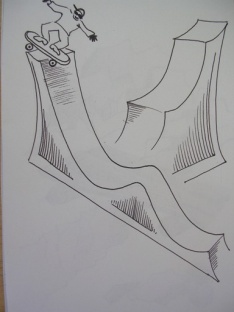 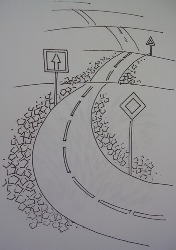 Просекова Т.Н.
Сосчитай:
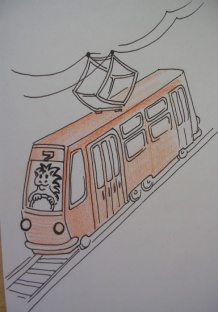 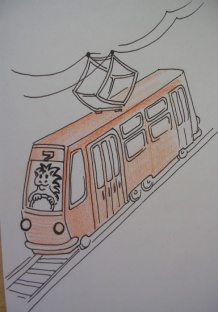 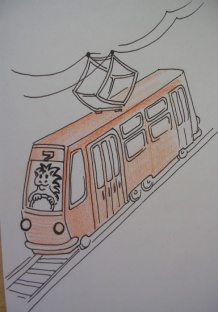 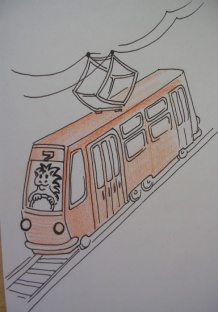 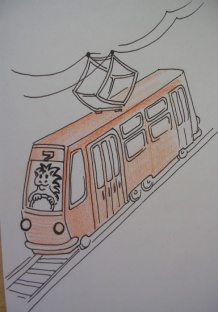 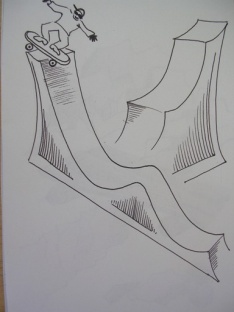 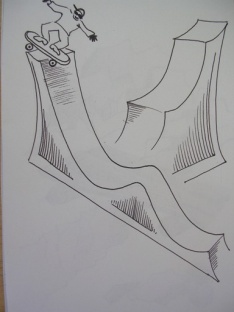 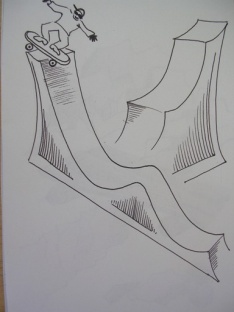 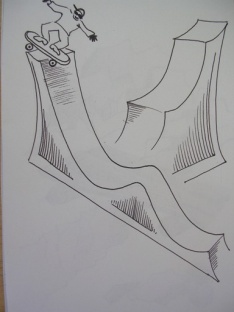 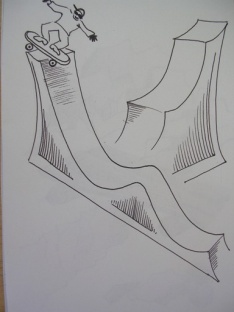 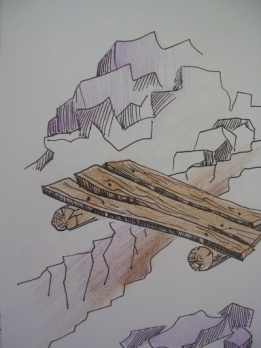 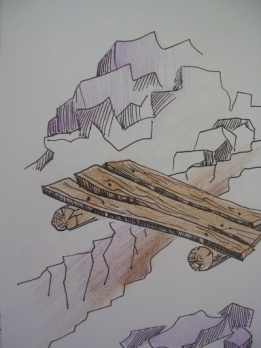 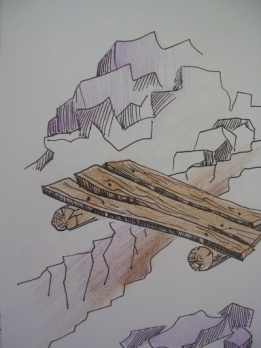 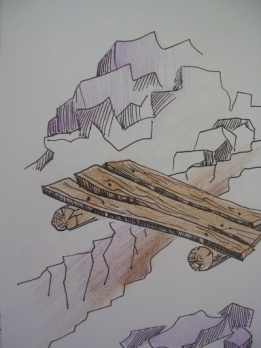 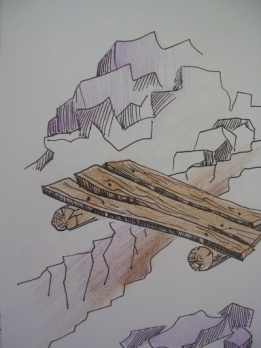 Просекова Т.Н.
Скажи, что находится в нижнем левом углу? В правом нижнем углу?Где находится трамплин?   Трасса?
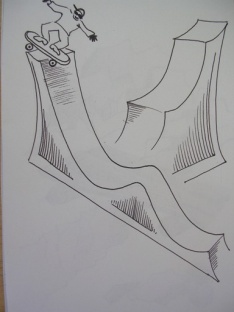 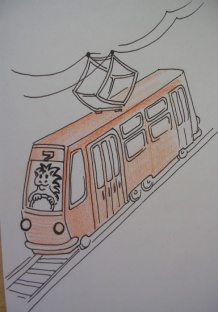 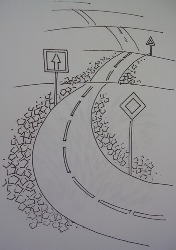 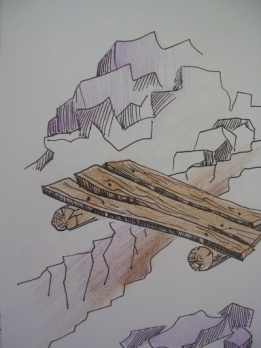 Просекова Т.Н.
Составь предложения со словами: Алёша – трамвай, машина – трасса, Иван – трамплин.
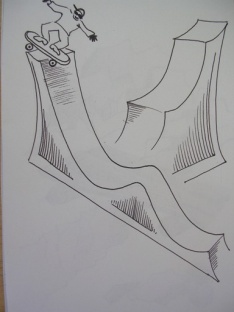 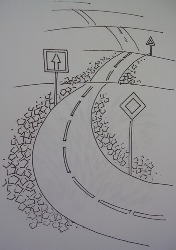 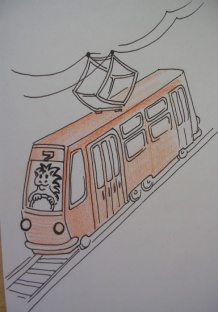 Просекова Т.Н.
Молодец!
Просекова Т.Н.